Εισαγωγή στη γενική ισορροπία και την οικονομική της ευημερίας
Διάλεξη 4
Οικονομικά Κοινωνικής Πολιτικής
ΟΙΚΟΝΟΜΙΚΗ ΤΗΣ ΕΥΗΜΕΡΙΑΣ (welfare economics): Ο κλάδος της οικονομικής επιστήμης που ασχολείται με κανονιστικά ζητήματα 
 όχι με το πως λειτουργεί η οικονομία
αλλά με την αξιολόγηση του πόσο καλά λειτουργεί η οικονομία.
Μια κατανομή είναι ΑΠΟΤΕΛΕΣΜΑΤΙΚΗ ΚΑΤΑ PARETO (Pareto efficient) στην κατανάλωση όταν, για δεδομένο επίπεδο τεχνολογίας, δεδομένους πόρους και προτιμήσεις καταναλωτών, είναι αδύνατη η επιλογή άλλης κατανομής η οποία θα βελτίωνε τη θέση κάποιων, δίχως να χειροτερεύει τη θέση κάποιου άλλου
Αντίστοιχος ορισμός στην περίπτωση της παραγωγής: Μία παραγωγική διαδικασία είναι ΑΠΟΤΕΛΕΣΜΑΤΙΚΗ ΚΑΤΑ PARETO όταν, για δεδομένο επίπεδο τεχνολογίας και δεδομένους παραγωγικούς πόρους, είναι αδύνατη η παραγωγή μεγαλύτερης ποσότητας ενός αγαθού χωρίς να μειωθεί η παραγωγή τουλάχιστον ενός άλλου αγαθού
Τέλειος ανταγωνισμός και αποτελεσματικότητα κατά Pareto
Μπορεί η οικονομία αγοράς να οδηγηθεί από μόνη της σε αποτελεσματική κατά Pareto κατανομή ή απαιτείται κυβερνητική παρέμβαση;
Απάντηση μέσω του «κουτιού του Edgeworth” (Edgeworth box) και της καμπύλης παραγωγικών δυνατοτήτων
Απλουστευτική υπόθεση:-	2 αγαθά (x, y)-	2 καταναλωτές (A, B)-	2 παραγωγικοί συντελεστές (K, L)
Αποτελεσματικότητα στην κατανάλωση 1
Με δεδομένες τις προτιμήσεις και τα αρχικά αποθέματα αγαθών των δύο καταναλωτών στο W (XA,YA), (XB,YB), όπου XA+XB=Χ* και ΥA+ΥB=Υ*
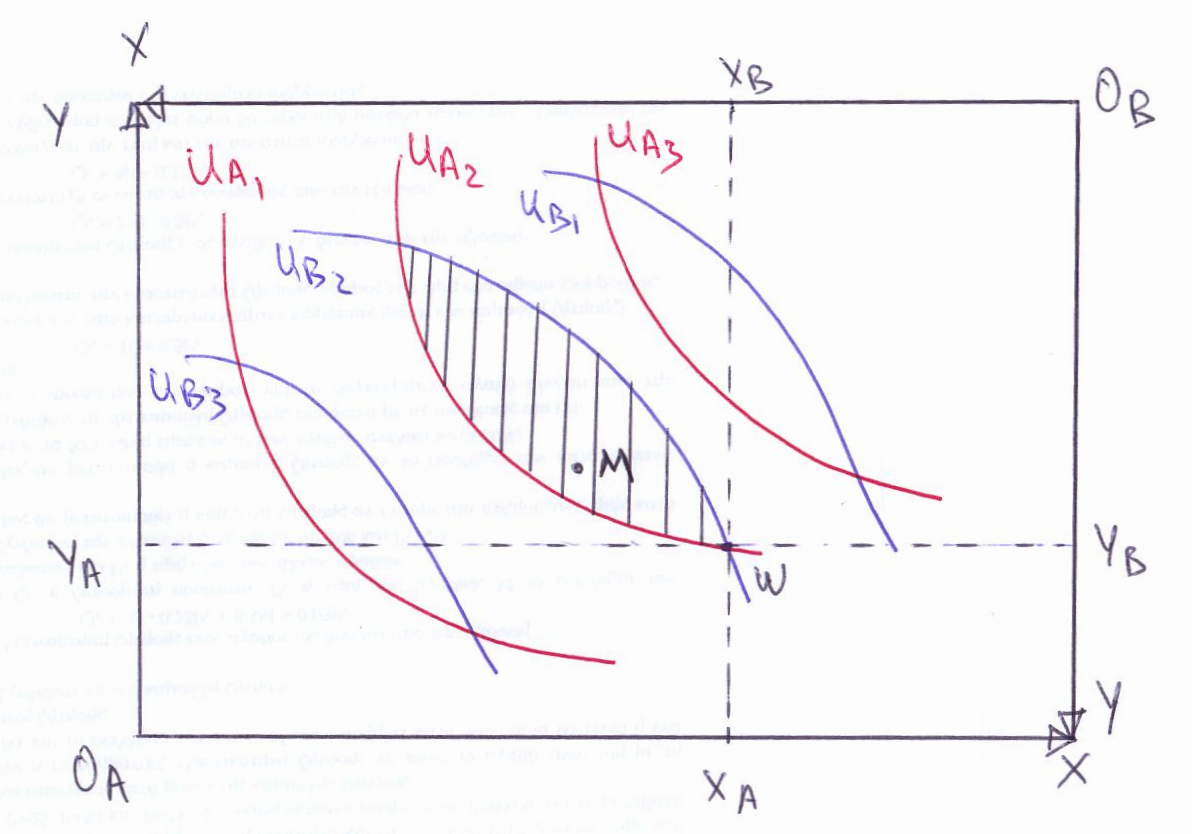 Υπάρχει δυνατότητα βελτίωσης της αποτελεσματι-κότητας κατά Pareto μέσω ανταλλαγής αγαθών;
Σκιασμένη περιοχή
Π.χ. Μ
[Speaker Notes: καμπύλες αδιαφορίας καταναλωτών (συνδυασμοί αγαθών που ο κατ/της θεωρεί ως εξίσου επιθυμητούς): εφάπτονται  => ανώτερη καμπύλη και για τους δύο κατ/τες]
Αποτελεσματικότητα στην κατανάλωση 2
Μετά από διαρκείς ανταλλαγές αγαθών μεταξύ των Α και Β
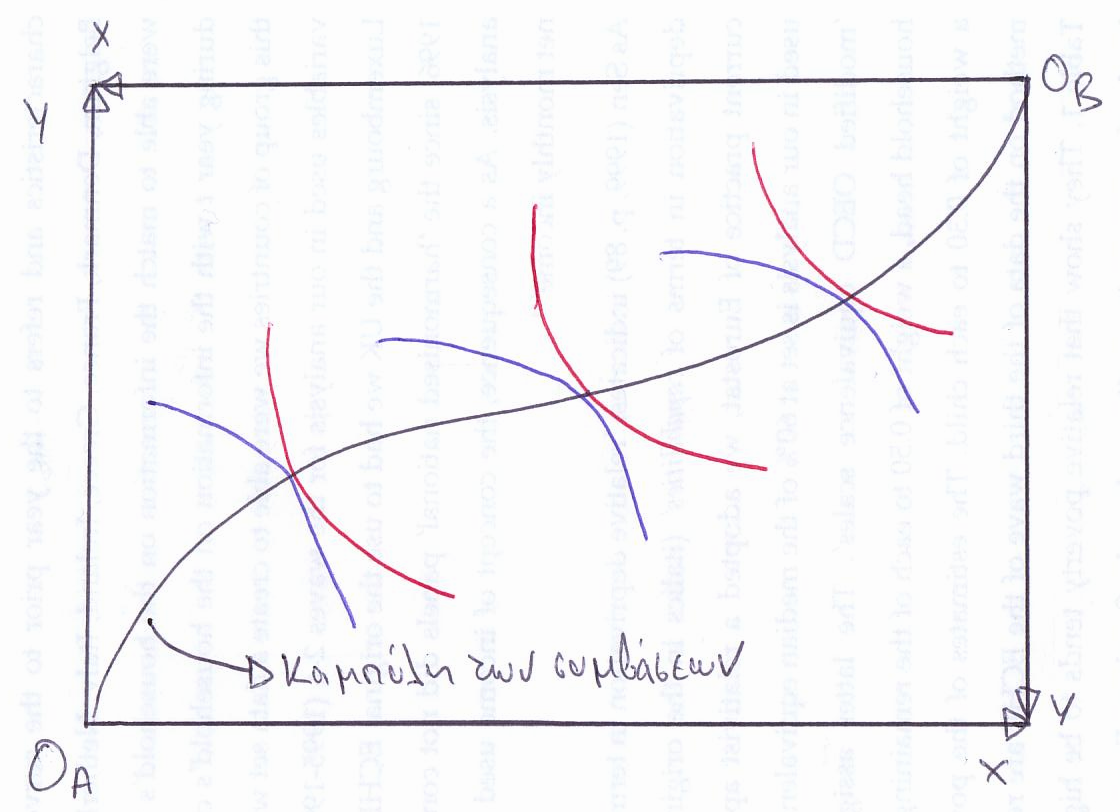 Κατανομή αποτελεσματική κατά Pareto
Καμπύλη των συμβάσεων (contract curve): Γεωμετρικός τόπος των αποτελεσματικών κατά Pareto κατανομών (κατανάλωση)
Αποτελεσματικότητα στην κατανάλωση 3
Σε όλα τα σημεία της καμπύλης των συμβάσεων 
	ΟΛΥΑΧΥ = ΟΛΥΒΧΥ 
	= Λόγος τιμών αγαθών 
	
Ξεκινώντας από οποιαδήποτε αρχική κατανομή των αγαθών, μπορούμε να καταλήξουμε σε σημείο της καμπύλης των συμβάσεων, αν η αγορά λειτουργεί σε συνθήκες πλήρους ανταγωνισμού
Αποτελεσματικότητα στην παραγωγή 1
Με δεδομένα τα αποθέματα των παραγωγικών συντελεστών Κ και L και την αρχική τοποθέτησή τους στους κλάδους παραγωγής των Χ και Υ στο Η, όπου LX+LY=L* και KX+KY=K*
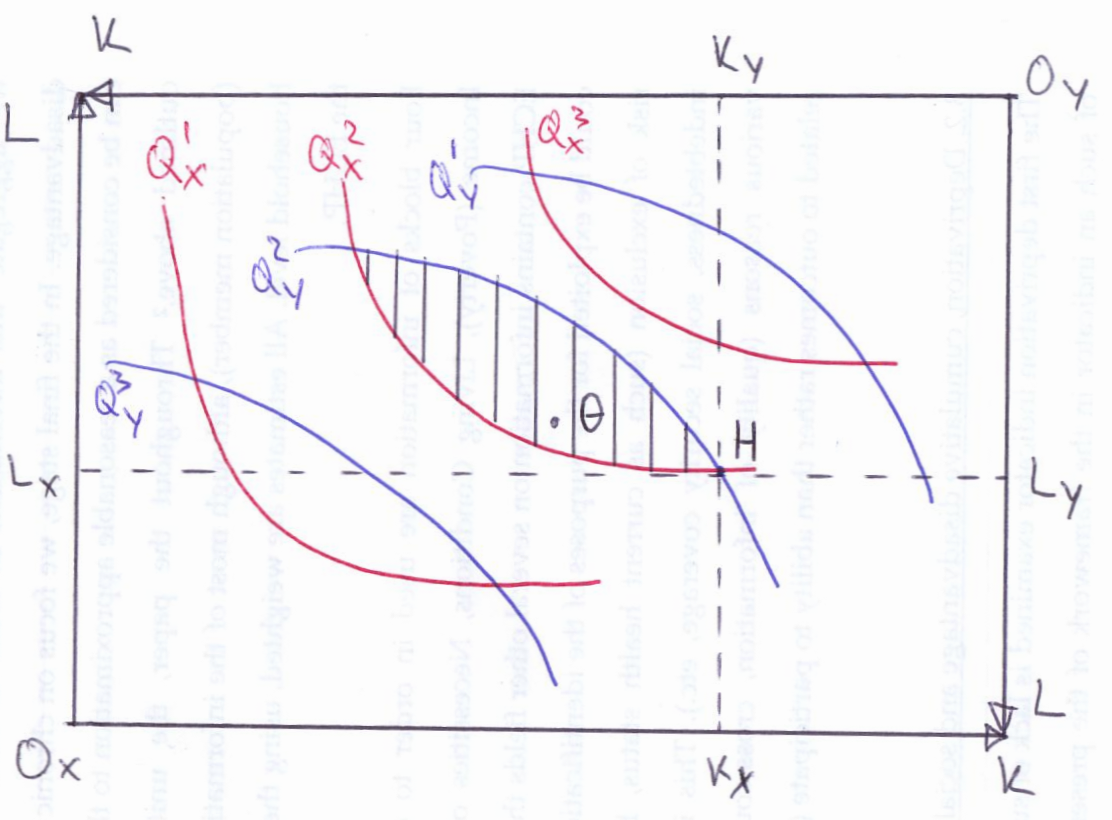 Υπάρχει δυνατότητα βελτίωσης της αποτελεσματικό-τητας κατά Pareto μέσω μεταφοράς συντελεστών μεταξύ κλάδων παραγωγής;
Σκιασμένη περιοχή
	Π.χ. Θ
[Speaker Notes: καμπύλες ίσου προϊόντος: δείχνουν τους συνδυασμούς ποσοτήτων κεφαλαίου (Κ) και εργασίας (L) που απαιτούνται για την παραγωγή ορισμένης ποσότητας του αγαθού Χ και αντίστοιχα του Υ. Με μια αναδιάταξη του κεφαλαίου και της εργασίας είναι δυνατό να αυξηθεί η ποσότητα του Χ χωρίς να μειωθεί η παραγωγή του Υ.]
Αποτελεσματικότητα στην παραγωγή 2
Μετά από διαρκείς μεταφορές παραγωγικών συντελεστών μεταξύ κλάδων παραγωγής
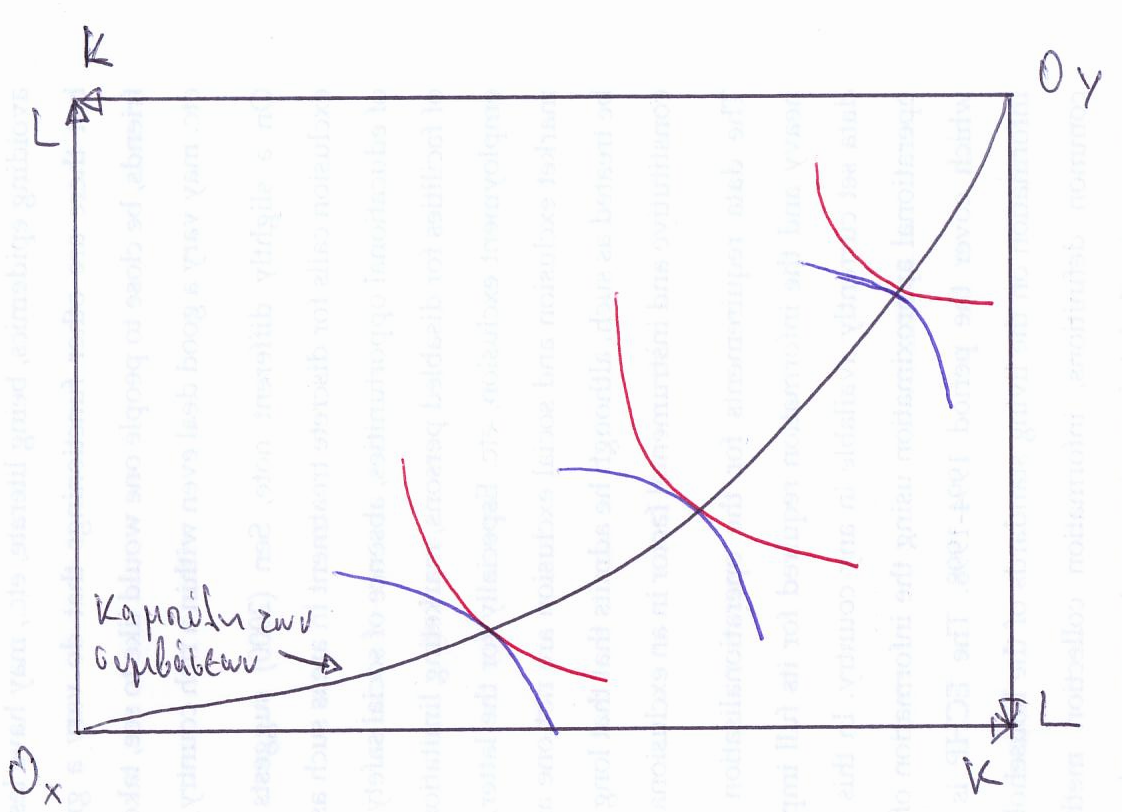 Κατανομή αποτελεσματική κατά Pareto
Καμπύλη των συμβάσεων (contract curve): Γεωμετρικός τόπος των αποτελεσματικών κατά Pareto κατανομών (παραγωγή)
Αποτελεσματικότητα στην παραγωγή 3
Σε όλα τα σημεία της καμπύλης των συμβάσεων 
	ΟΛΤΥΧKL = ΟΛΤΥYKL
	= Λόγος τιμών παραγωγικών συντελεστών
Ξεκινώντας από οποιαδήποτε αρχική κατανομή των παραγωγικών συντελεστών, μπορούμε να καταλήξουμε σε σημείο της καμπύλης των συμβάσεων, αν η αγορά λειτουργεί σε συνθήκες πλήρους ανταγωνισμού
Όμως, σε ποιό σημείο θα καταλήξουμε;
Καμπύλη παραγωγικών δυνατοτήτων
Από την καμπύλη των συμβάσεων μπορούμε να εξάγουμε την  καμπύλη των παραγωγικών δυνατοτήτων της οικονομίας (production possibility frontier)
Καμπύλη παραγωγικών δυνατοτήτων: κοίλη
Κόστος ευκαιρίας παραγωγής αγαθών
Α, Β: Αποτελεσματική κατά Pareto κατανομή
Γ: Μη αποτελεσματική κατά Pareto κατανομή
Έξω από την καμπύλη: Μη εφικτοί συνδυασμοί
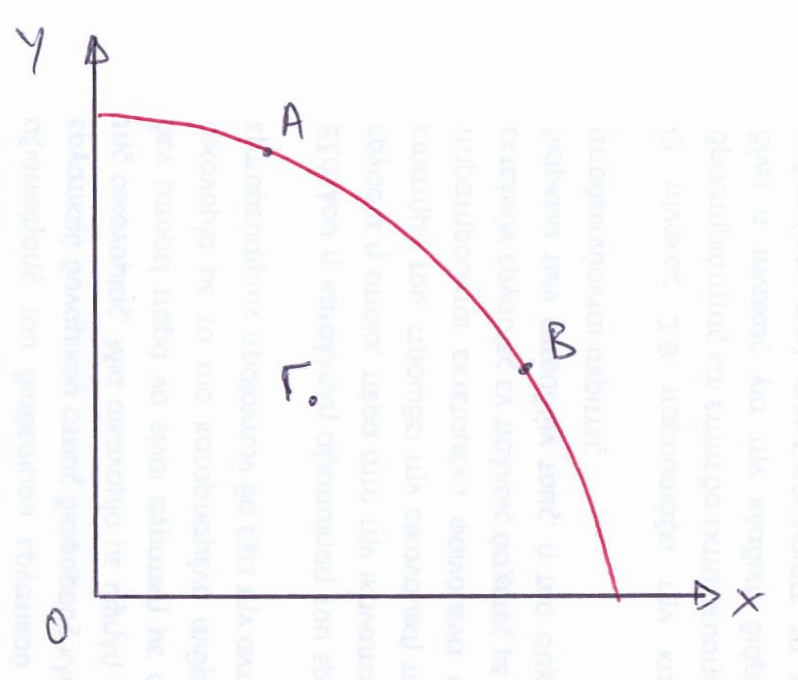 [Speaker Notes: Η καμπύλη παραγωγικών δυνατοτήτων (ΚΠΔ) δείχνει τους μέγιστους συνδυασμούς παραγωγής δυο προϊόντων σε μια οικονομία. Δείχνει δηλαδή το πόσο μπορεί να παραχθεί ένα προϊόν με δεδομένη ποσότητα του αλλού.]
Σε κάθε σημείο της καμπύλης παραγωγικών δυνατοτήτων αντιστοιχεί ένα κουτί Edgeworth για την κατανάλωση και μία αντίστοιχη καμπύλη συμβάσεων
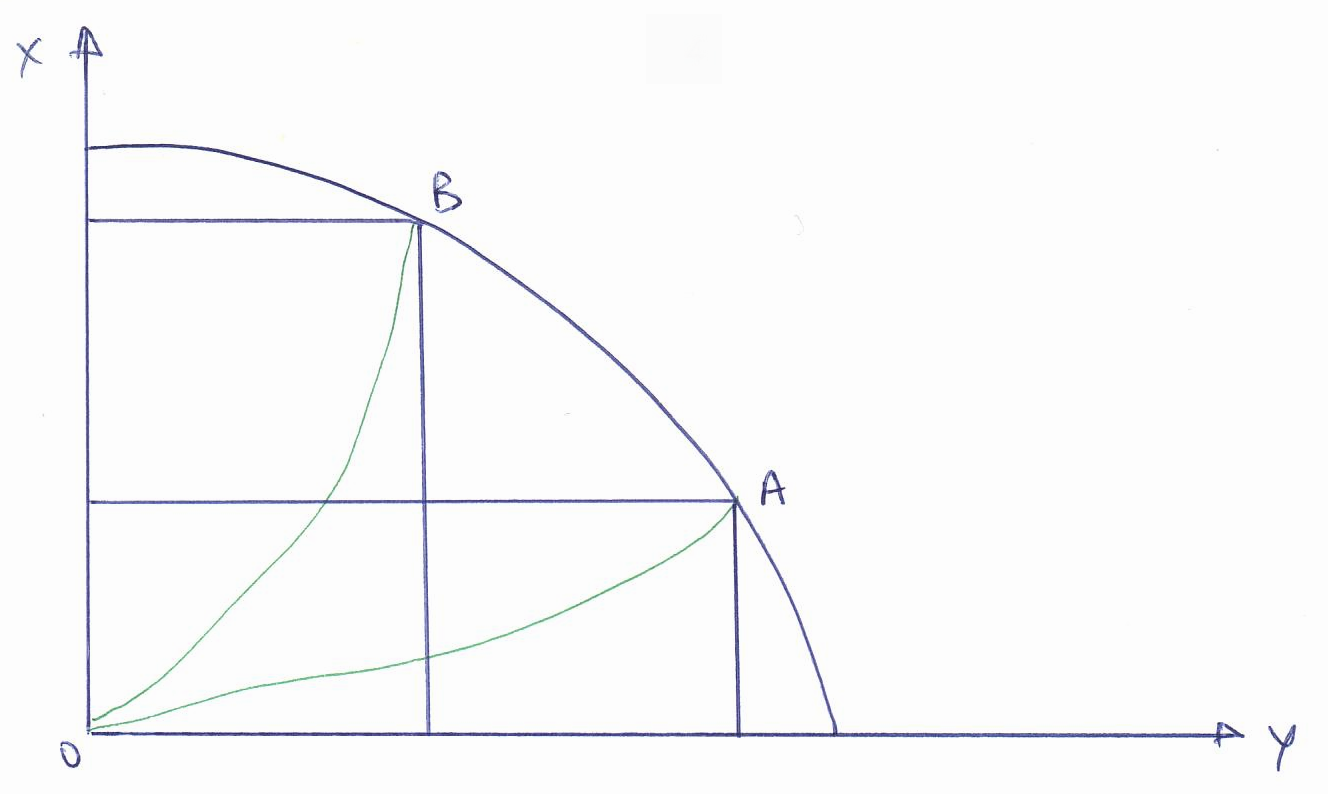 Στο σημείο που θα επιλεγεί, θα πρέπει ο λόγος τιμών των αγαθών στο κουτί του Edgeworth να είναι ίσος με τον οριακό λόγο μετασχηματισμού της οικονομίας
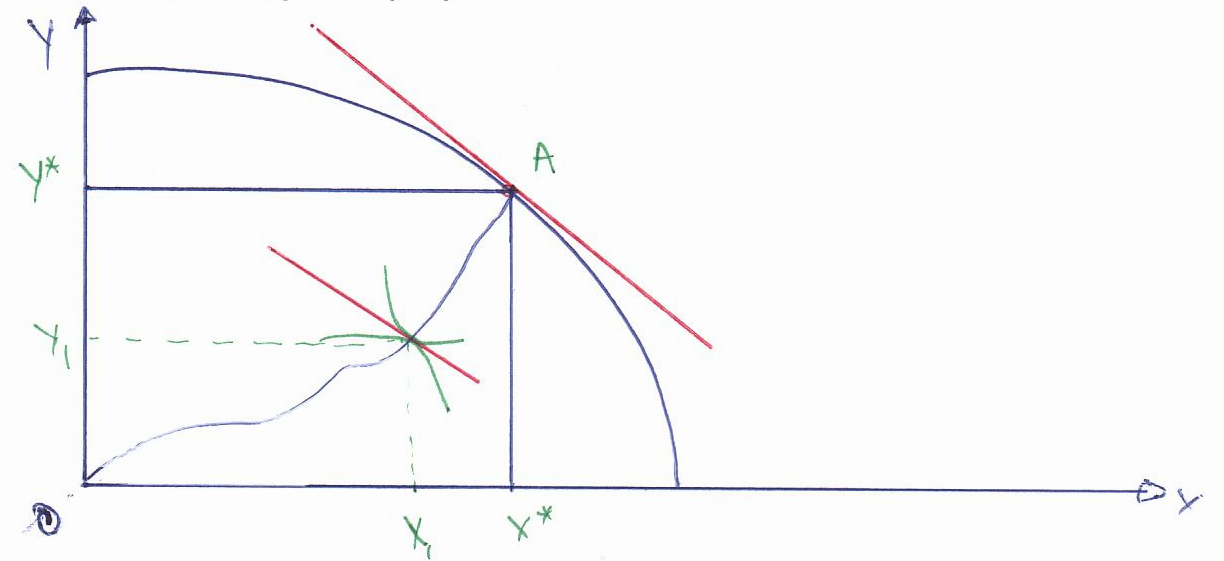 Όμως, ο συνδυασμός που θα προκύψει από την απρόσκοπτη λειτουργία της ανταγωνιστικής αγοράς μπορεί να είναι αποτελεσματικός κατά Pareto, αλλά εξαιρετικά άνισος
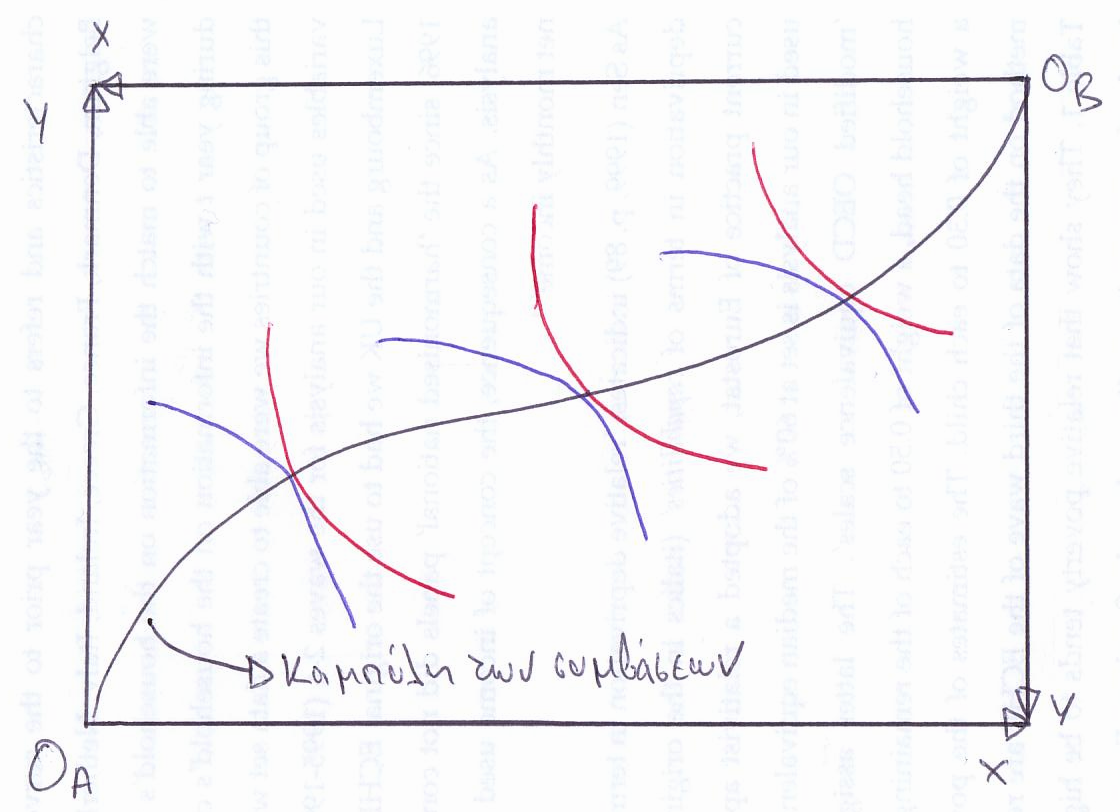 Ακραία σημεία 
0A (όλα τα αγαθά στον Β)
0Β (όλα τα αγαθά στον Α)
Ρόλος αρχικών
αποθεμάτων!
Εφόσον σε μία ανταγωνιστική αγορά ξεκινώντας από οποιαδήποτε αρχική κατανομή αγαθών μπορούμε να καταλήξουμε σε σημείο της καμπύλης συμβάσεων, αν η κοινωνία επιδιώκει μία πιο ίση κατανομή των αγαθών, μπορεί να το πετύχει μέσω:  
ανακατανομής των αρχικών αποθεμάτων αγαθών των καταναλωτών
ανακατανομής της αρχικής τοποθέτησης παραγωγικών συντελεστών στους κλάδους παραγωγής
ΑΠΟΤΥΧΙΕΣ ΑΓΟΡΑΣ ΚΑΙ ΚΡΑΤΙΚΗ ΠΑΡΕΜΒΑΣΗ
Μια ανταγωνιστική οικονομία είναι αποτελεσματική κατά Pareto
Η ανταγωνιστική οικονομία λειτουργεί αποτελεσματικά όταν δεν υπάρχουν «στρεβλώσεις» (distortions) 
Μια στρέβλωση υφίσταται όταν το κοινωνικό οριακό κόστος παραγωγής ενός αγαθού δεν ισούται με το κοινωνικό οριακό όφελος που αντλείται από την κατανάλωση του αγαθού
Πολλές στρεβλώσεις σε μια (πραγματική) οικονομία
Οι στρεβλώσεις οδηγούν σε αποτυχίες της αγοράς (market failures)
Στην περίπτωση αυτή, η παρέμβαση του κράτους στην οικονομία μπορεί να δικαιολογηθεί στη βάση κριτηρίων αποτελεσματικότητας (Pareto efficiency)
Διορθωτικές παρεμβάσεις στις αποτυχίες της αγοράς που βελτιώνουν την κατανομή των πόρων
Συχνή διορθωτική παρέμβαση: φορολογία 
Όμως, και η ίδια η φορολογία ενδέχεται να δημιουργήσει στρεβλώσεις
[Speaker Notes: Εκτός από το κριτήριο της αποτελεσματικότητας, η κρατική παρέμβαση δικαιολογείται και στη  βάση κριτηρίων δικαιοσύνης. Π.χ. Σύστημα προοδευτικής φορολογίας/μεταβιβάσεων αναδιανέμει εισόδημα από τους πλουσιότερους στους φτωχότερους]
Παράδειγμα: Φορολογία ενός αγαθού Χ για άντληση πόρων για παροχή δημοσίων αγαθών
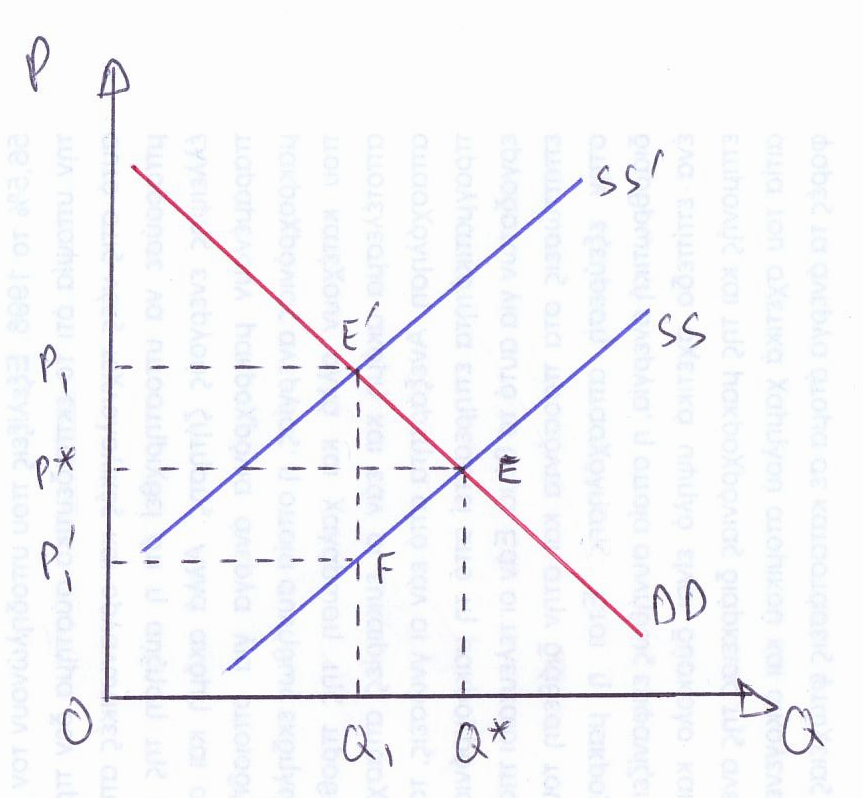 Πριν τη φορολογία, ισορροπία στο Ε. 
Μετά τη φορολογία, ισορροπία στο Ε’. ΔW (deadweight loss)=EFE’
Βασικές πηγές στρεβλώσεων:

Εξωτερικές επιδράσεις
Ανυπαρξία αγορών
Ατελής πληροφόρηση
Δημόσια αγαθά
1. Εξωτερικές επιδράσεις
Εξωτερική επίδραση (ή εξωτερικότητα – externality) υφίσταται όταν οι αποφάσεις ενός ατόμου σχετικά με την παραγωγή ή την κατανάλωση επηρεάζουν αμέσως την παραγωγική δραστηριότητα ή την κατανάλωση άλλων ατόμων, όχι μέσω των αγοραίων τιμών αλλά μέσω άλλων τρόπων
Θετική ή αρνητική
Παραδείγματα:
Χαλυβουργείο και ιχθυοτροφείο σε λίμνη
Μελισσοκομείο κοντά σε χωράφι
Καπνιστές και μη καπνιστές στο ίδιο εστιατόριο
Ωραία σπίτια σε άσχημη περιοχή
Τρεις λύσεις στο πρόβλημα των εξωτερικοτήτων
Διοικητικός προσδιορισμός επιπέδου παραγωγής ή κατανάλωσης
		(αλλά πληροφορίες για άριστο επίπεδο;)
Επιβολή φορολογίας ή παροχή επιδοτήσεων
(αλλά πληροφορίες για άριστο επίπεδο;)
Πολιτικές βασισμένες στην αγορά (π.χ. κατανομή δικαιωμάτων ιδιοκτησίας)
Στόχος: «εσωτερίκευση» εξωτερικών επιδράσεων. 
 Παράδειγμα: εμπορεύσιμες άδειες εκπομπών ρύπων
Στην πράξη, δύσκολη η καθιέρωση μίας τέτοιας αγοράς (κατανομή δικαιωμάτων ιδιοκτησίας) Λόγοι:
Υψηλό κόστος οργάνωσης όταν οι συμμετέχοντες είναι πολλοί
Πολλές εφαρμογές σε περιβαλλοντικά ζητήματα
2. Ανυπαρξία αγορών
Για να είναι αποτελεσματική η ανταγωνιστική οικονομία, πρέπει να υπάρχουν αγορές τόσο για όλα τα αγαθά για όλες τις μελλοντικές περιόδους όσο και για όλα τα ενδεχόμενα 
Λίγες προθεσμιακές αγορές – προϊόντα χαμηλής αβεβαιότητας
Επίσης, λίγες ασφαλιστικές αγορές 
Ασφαλίσιμος και μη ασφαλίσιμος κίνδυνος
Προβλήματα ηθικού κινδύνου και δυσμενούς επιλογής
Ανάγκη κρατικής παρέμβασης
3. Ατελής πληροφόρηση
Η συλλογή πληροφοριών κοστίζει
Επιπτώσεις ατελούς πληροφόρησης για μη ασφαλές αγαθό
Μη ασφαλές αγαθό, ατελής πληροφόρηση
Ισορροπία ελεύθερης αγοράς στο Ε (P’, Q), μη αποτελεσματική
Παροχή πληροφοριών από κυβερνητική υπηρεσία, μετατόπιση καμπύλης ζήτησης από DD σε DD’
Νέο σημείο ισορροπίας το Ε’ (P, Q’), αποτελεσματική
Κοινωνικό «κέρδος»: EE’F μείον κόστος συλλογής πληροφοριών
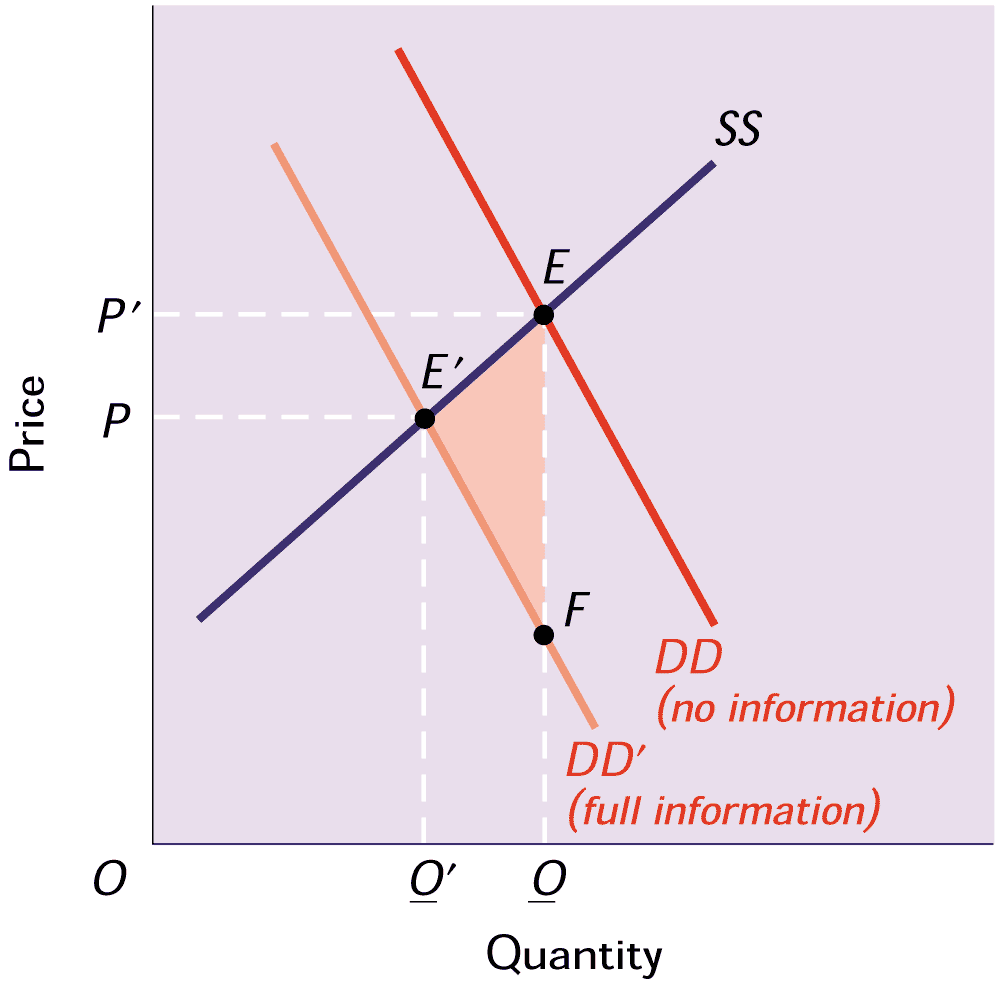 Η πιστοποίηση της ασφάλειας ή της ποιότητας, μπορεί να γίνει και από ιδιωτική εταιρεία
Όμως, 	α) Πρόβλημα κινήτρων	πιθανή δωροδοκία πιστοποιητών από 	ενδιαφερόμενες ιδιωτικές επιχειρήσεις	
		β) Πρόβλημα προδιαγραφών	ποιος θέτει τις προδιαγραφές ασφάλειας 	και ποιότητας;
Στην πράξη, ρυθμιστική παρέμβαση των κυβερνήσεων σε ζητήματα ποιότητας, υγείας και ασφάλειας (καθορισμός προδιαγραφών)
4. Δημόσια αγαθά
Κύρια αιτιολόγηση κυβερνητικών παρεμβάσεων: ύπαρξη δημοσίων αγαθών
Ένα αγαθό που αν καταναλωθεί από ένα καταναλωτή δεν μπορεί να καταναλωθεί από κάποιον άλλο ονομάζεται ιδιωτικό αγαθό 
Ένα αγαθό που αν καταναλωθεί από ένα καταναλωτή μπορεί να καταναλωθεί και από άλλους ονομάζεται δημόσιο αγαθό
Βασικά χαρακτηριστικά δημοσίων αγαθών:
	α) Είναι δυνατόν κάθε άτομο να τα καταναλώνει χωρίς να μειώνεται η ποσότητα που είναι διαθέσιμη για κάποιον άλλο(μη ανταγωνιστικά στην κατανάλωση)
	β) Αδυναμία αποκλεισμού από την κατανάλωση χωρίς απαγορευτικά υψηλό κόστος
Έντονο πρόβλημα «ελεύθερου χρήστη» (free riding) στα δημόσια αγαθά 
Ισχυρές εξωτερικές επιδράσεις
Δύσκολη η αποκάλυψη των πραγματικών προτιμήσεων των καταναλωτών
Σε δημοκρατικές κοινωνίες, επίλυση μέσω εκλογών
Κρατική παραγωγή (όχι αναγκαστικά)

Εκτός των δημοσίων αγαθών, υπάρχουν και τα αξιόλογα αγαθά (merit goods), δηλαδή τα αγαθά τα οποία η κοινωνία πιστεύει ότι πρέπει όλοι να έχουν ανεξαρτήτως από το αν αυτά ζητούνται ή όχι 
	π.χ. υποχρεωτική εκπαίδευση, εμβολιασμοί κλπ.
Κρατική παρέμβαση
Χρηματοδότηση δημοσίων δαπανών μέσω φορολογίας
Είδη φόρων:
Άμεσοι φόροι 	(+ εισφορές κοινωνικής ασφάλισης)
σε φυσικά πρόσωπα 
σε νομικά πρόσωπα
Έμμεσοι φόροι
Φόροι περιουσίας
Το ποιος πληρώνει πραγματικά το φόρο (φορολογική επιβάρυνση – tax incidence) καθορίζεται από τις ελαστικότητες προφοράς και ζήτησης
Ceteris paribus, όσο περισσότερο ανελαστική μία καμπύλη, τόσο μεγαλύτερη η σχετική επιβάρυνση
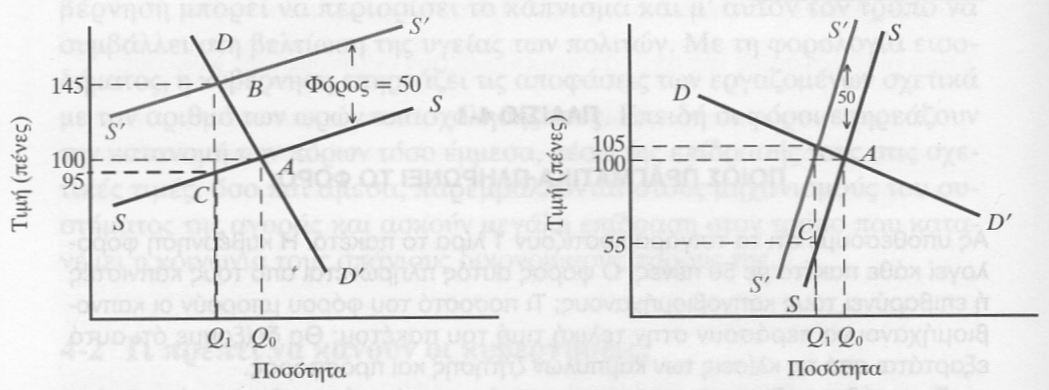 Το μέγεθος των ελαστικοτήτων καθορίζει επίσης και το ύψος της στρέβλωσης που προκαλεί ο φόρος